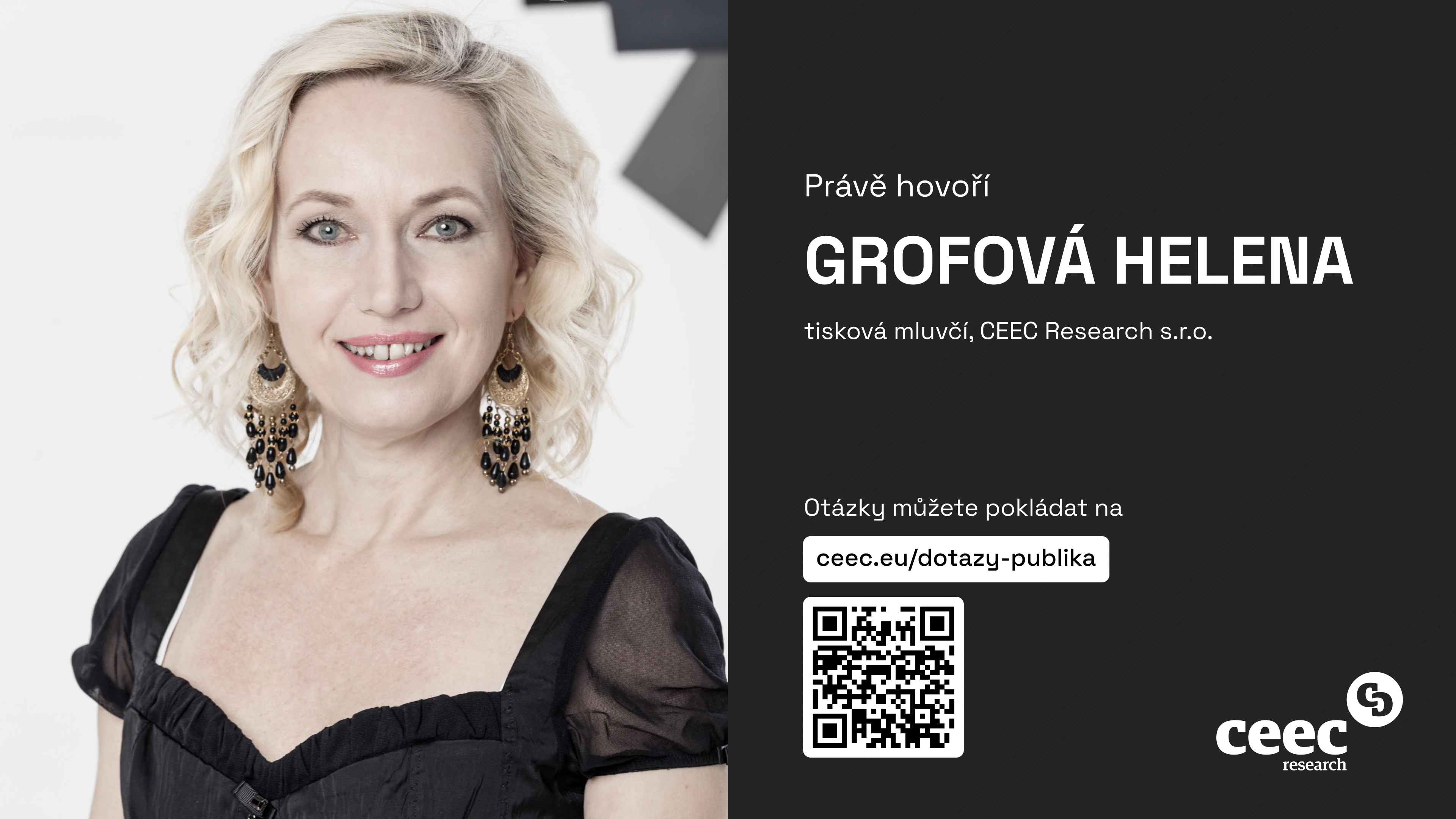 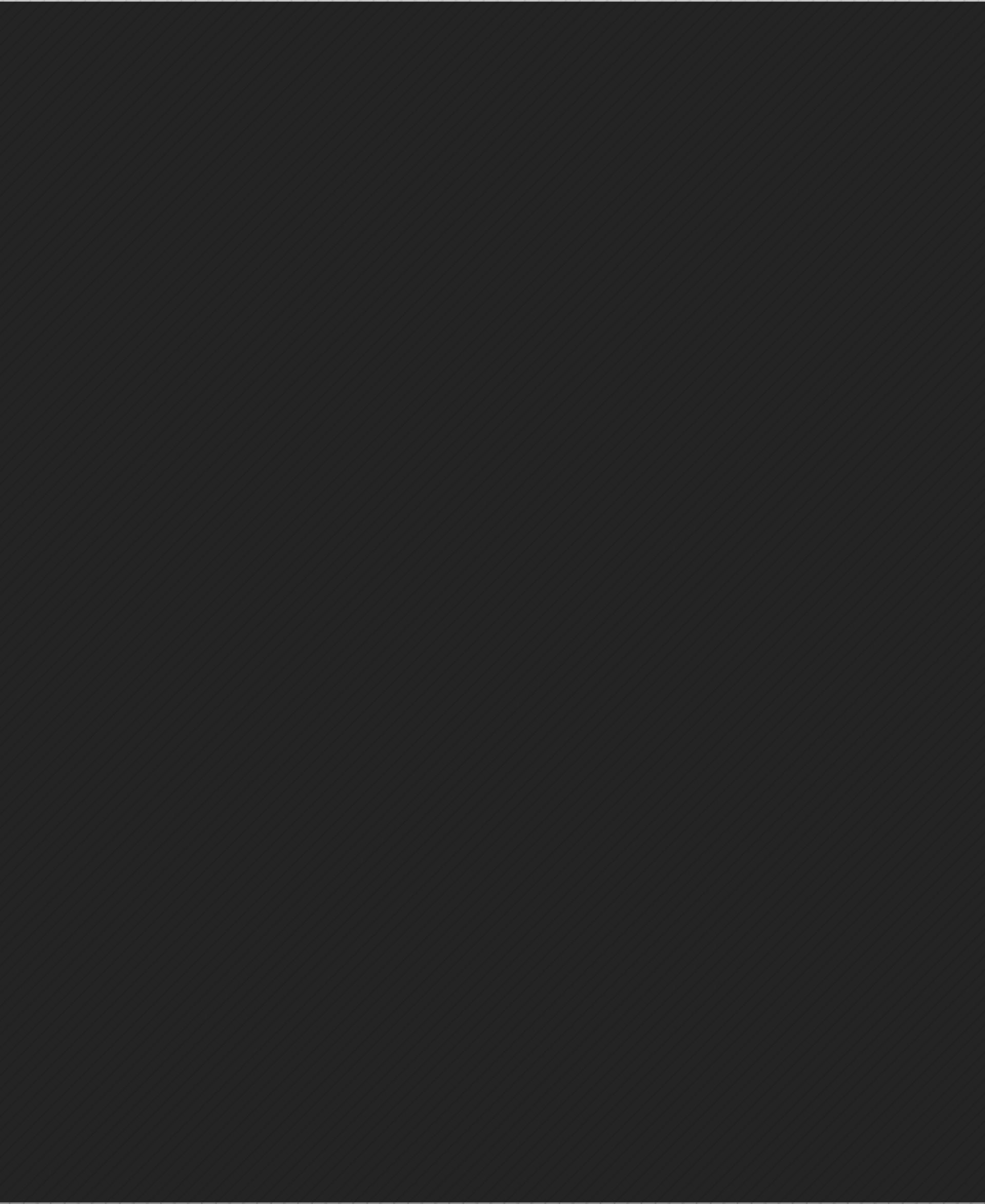 Vývoj nabídky nemovitostí
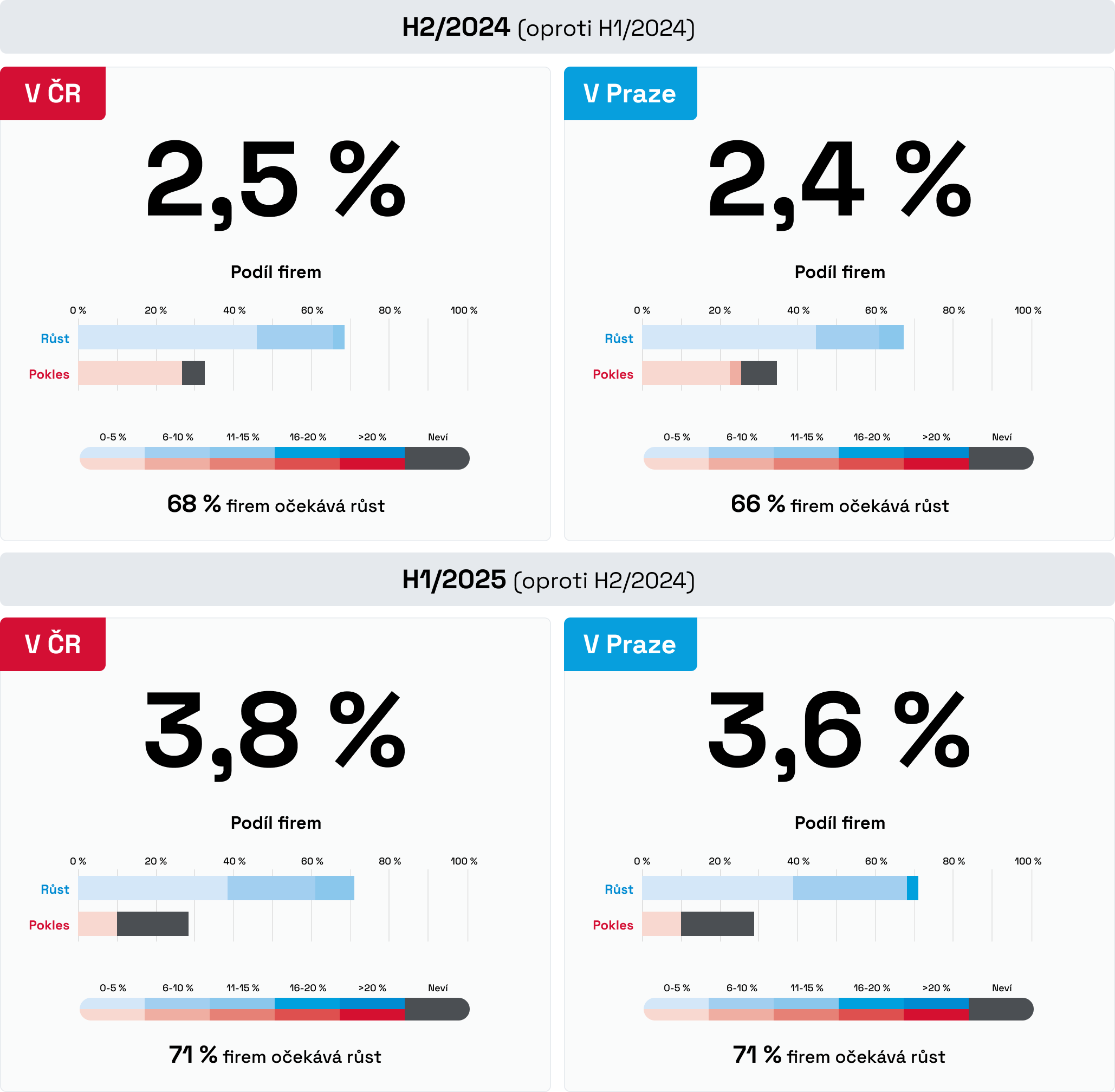 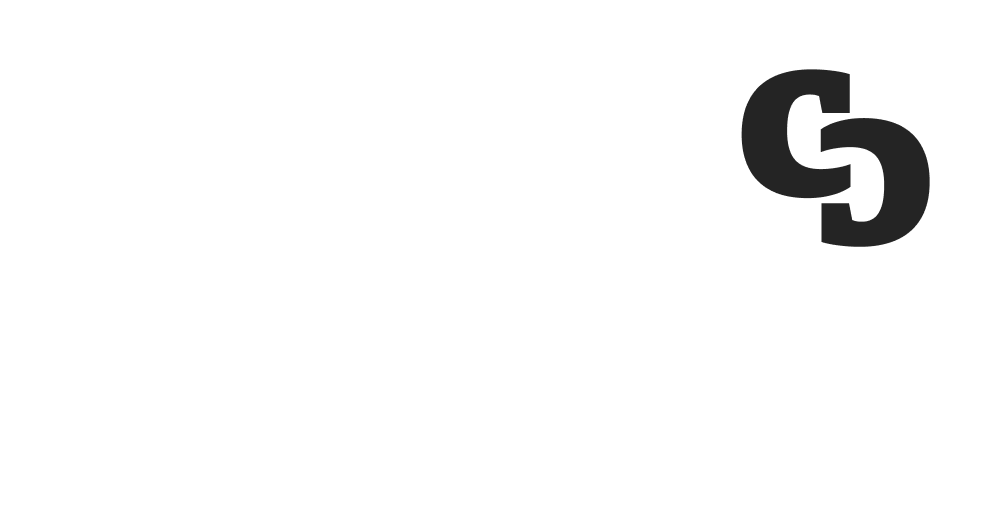 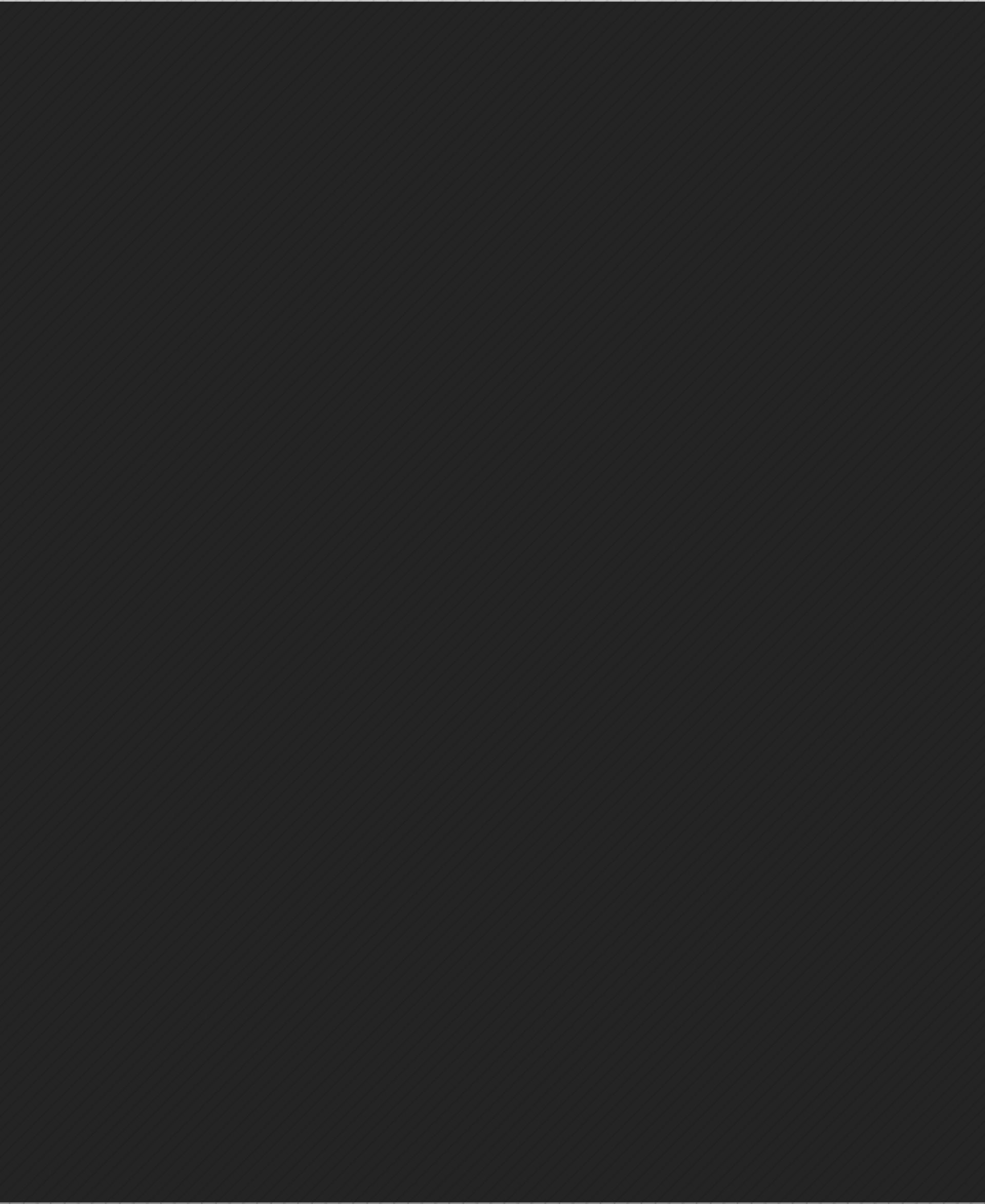 Vývoj poptávky nemovitostí
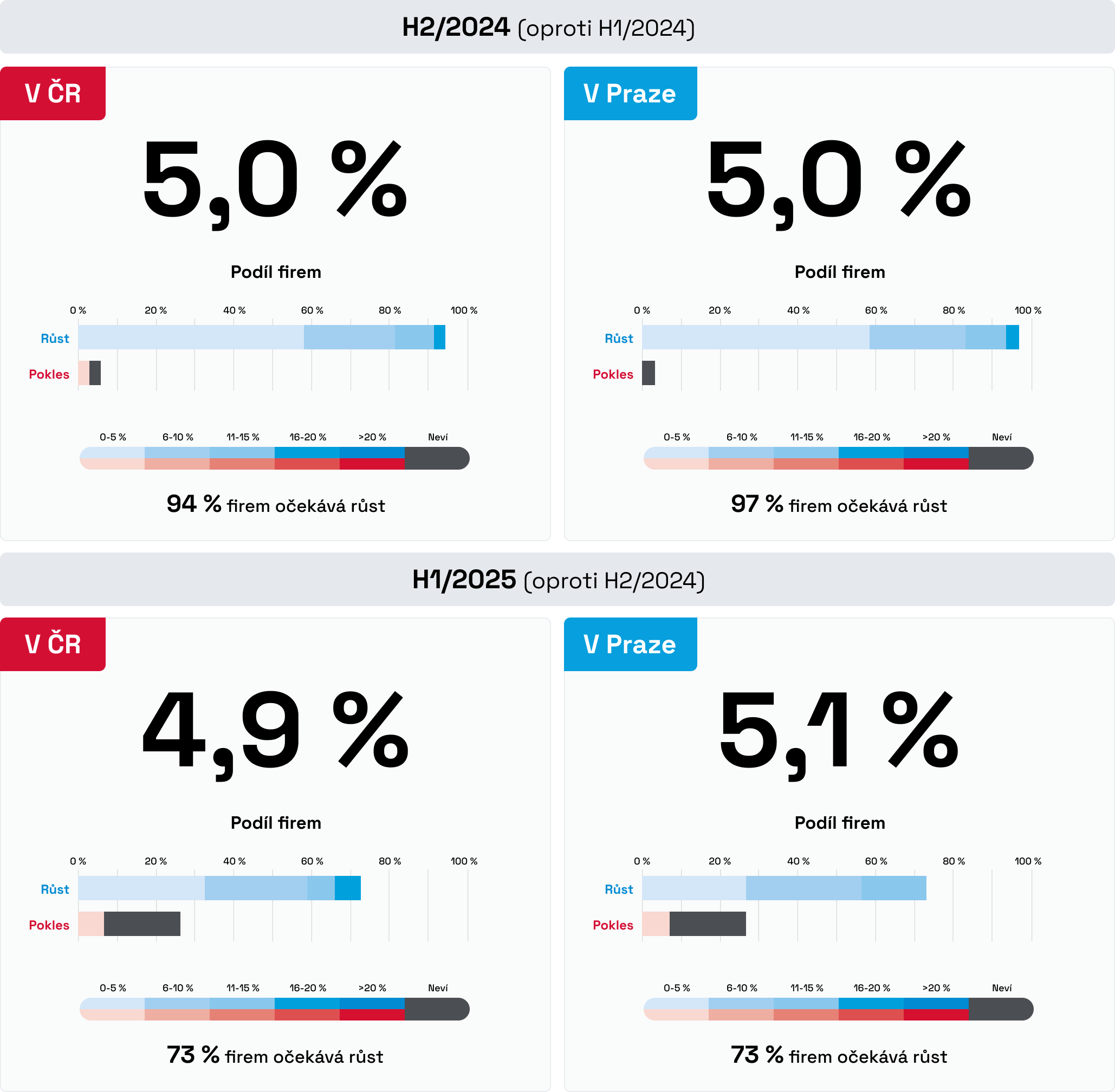 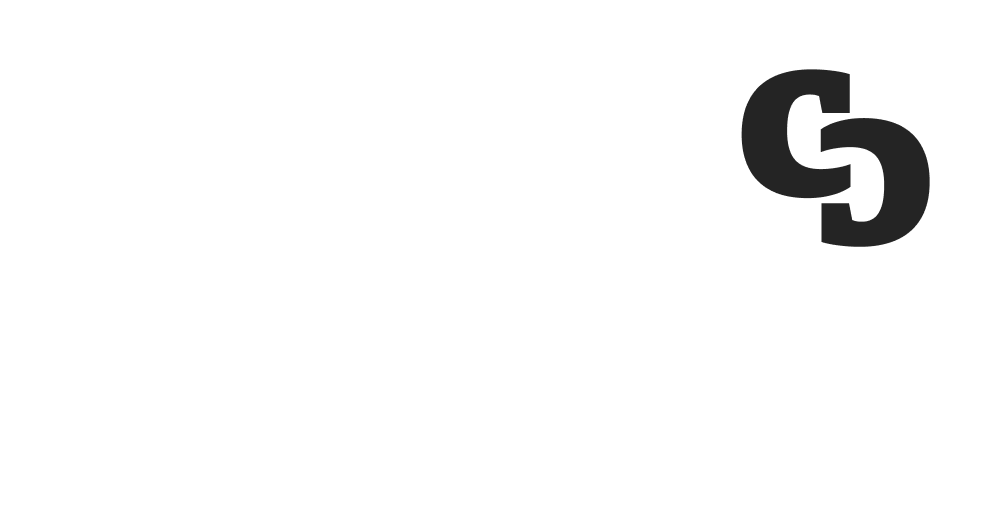 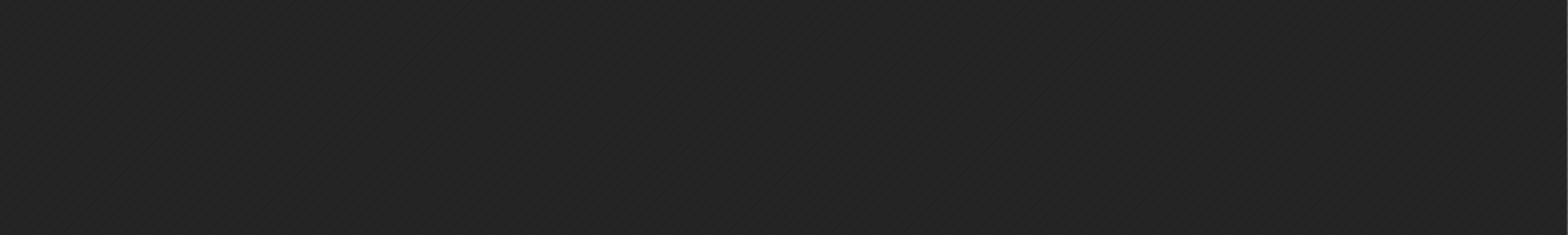 Jaký očekáváte vývoj cen nemovitostí
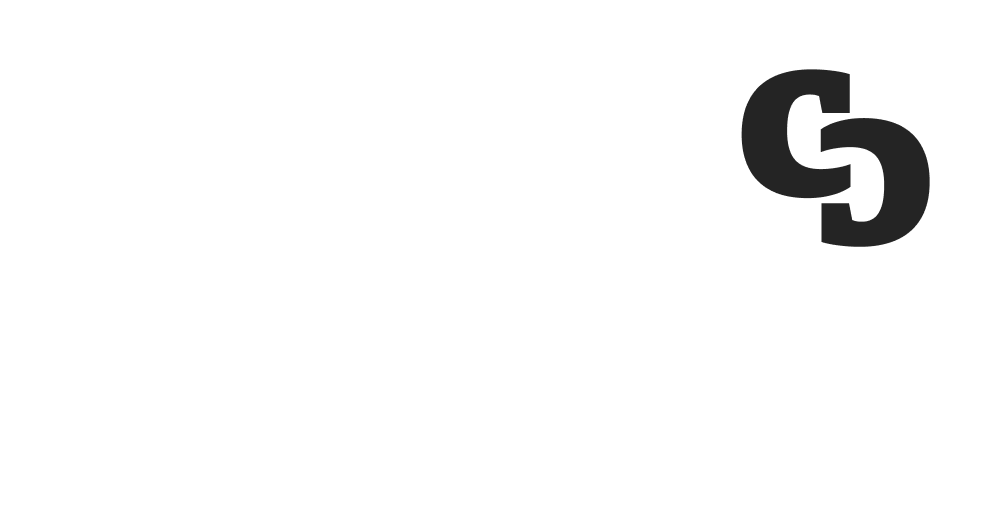 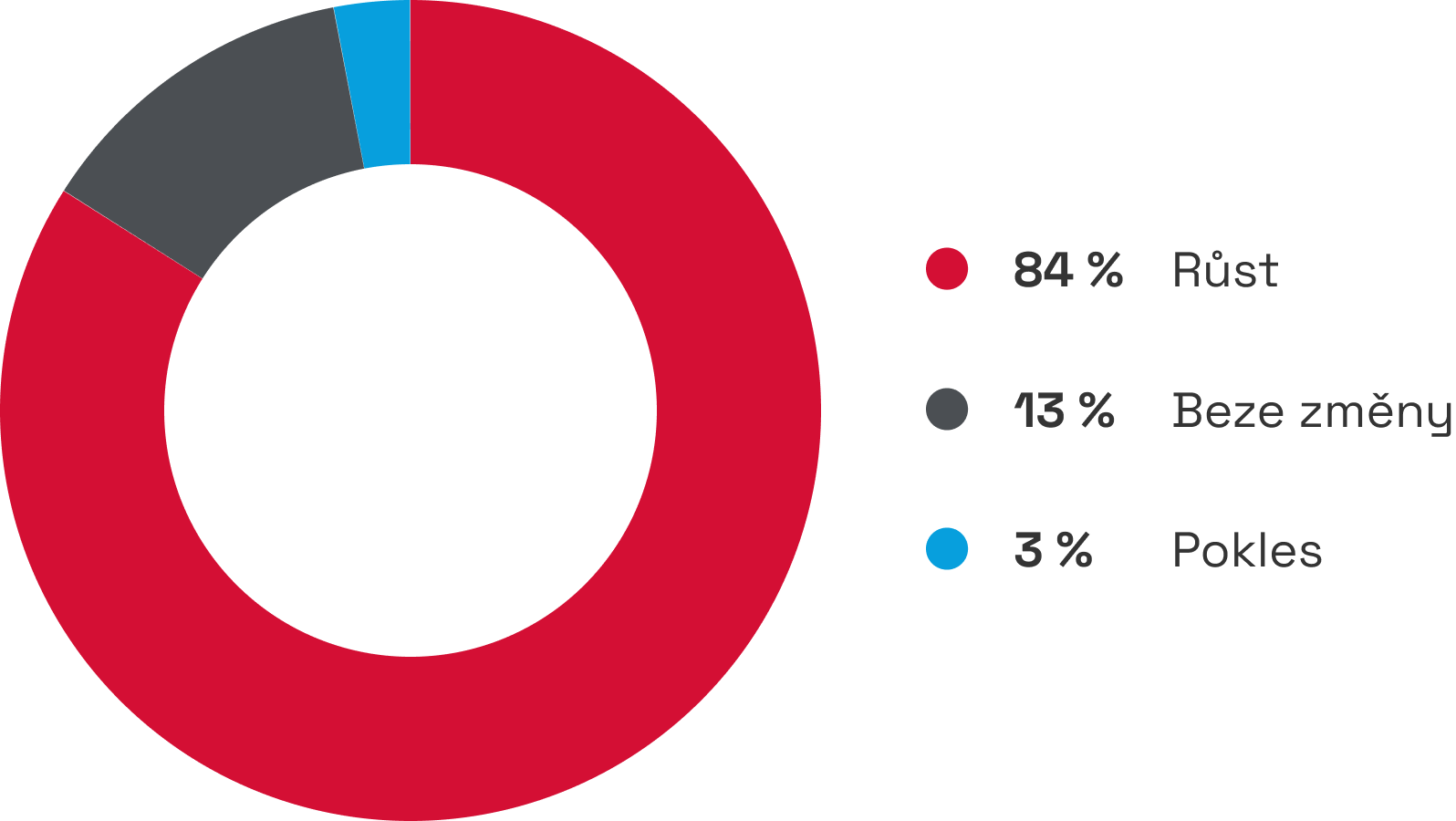 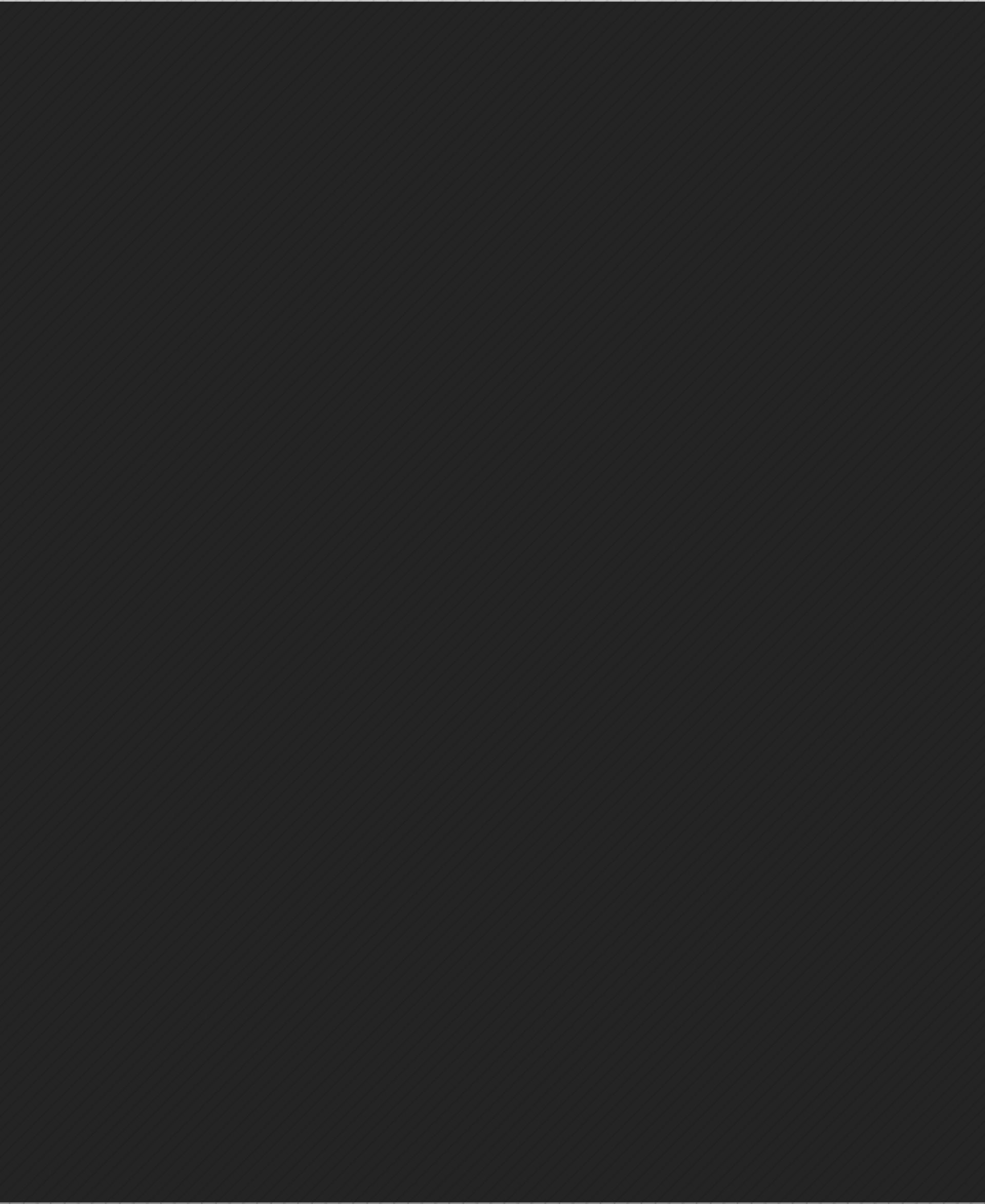 V jakých rolích řeší Vaše obec problémy s digitalizací stavebního řízení? Vyberte role, ve kterých se s problémy setkáváte.
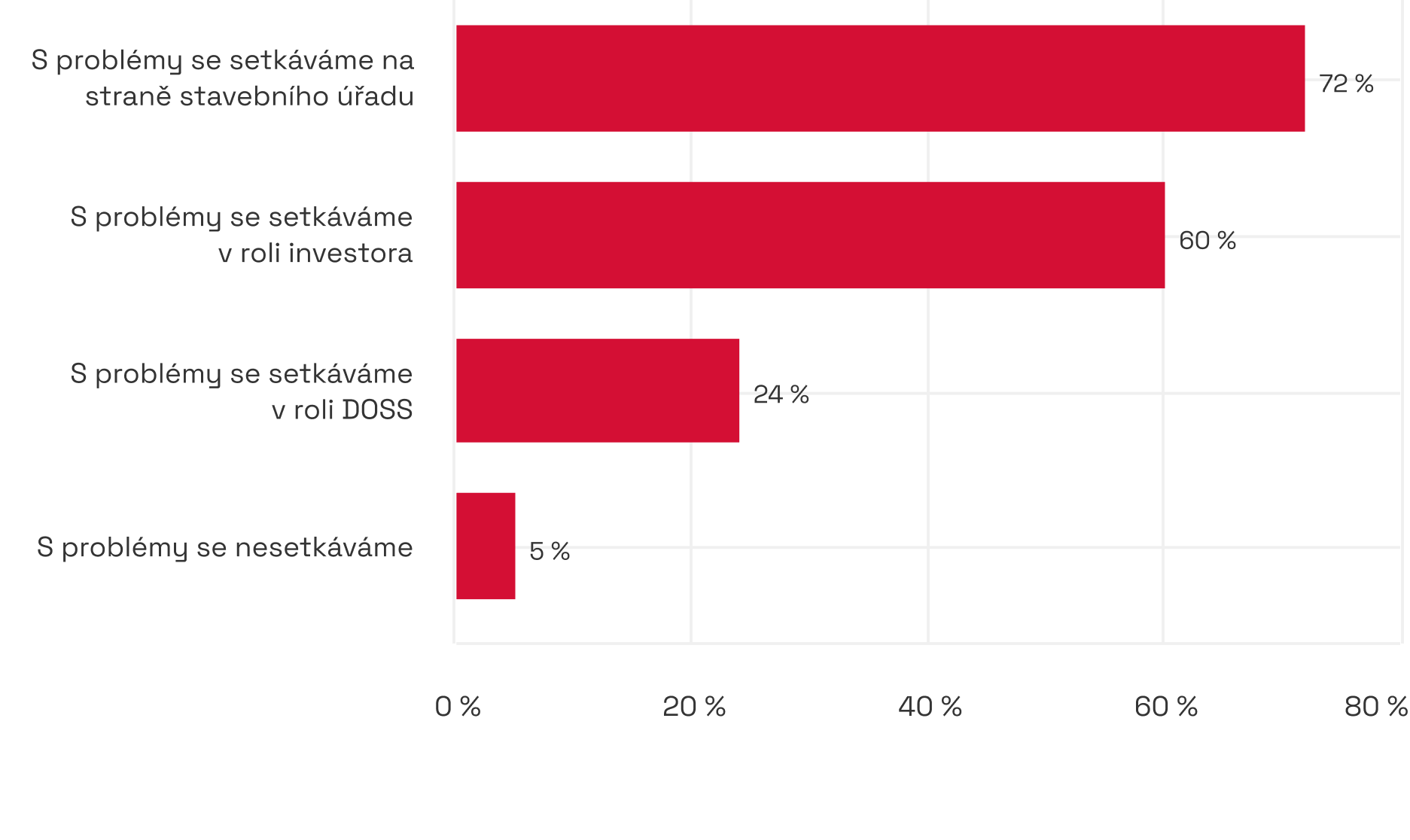 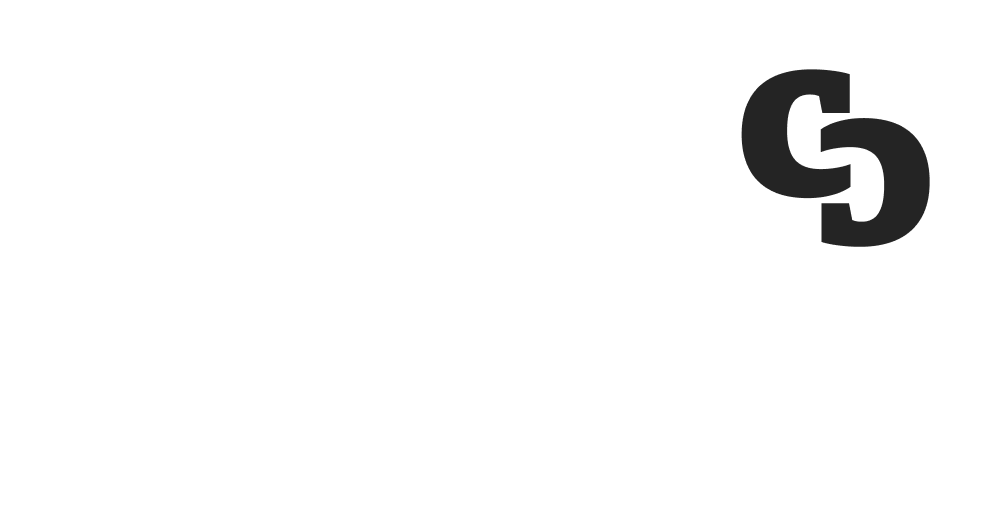 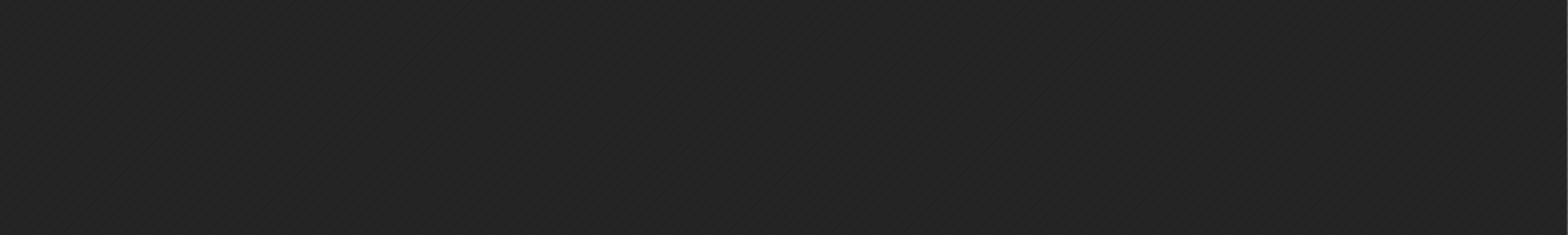 Měl by, podle Vás, stát umožnit využívat po přechodnou dobu staré systémy a možnost podávat žádosti ve stávajících systémech a papírově?
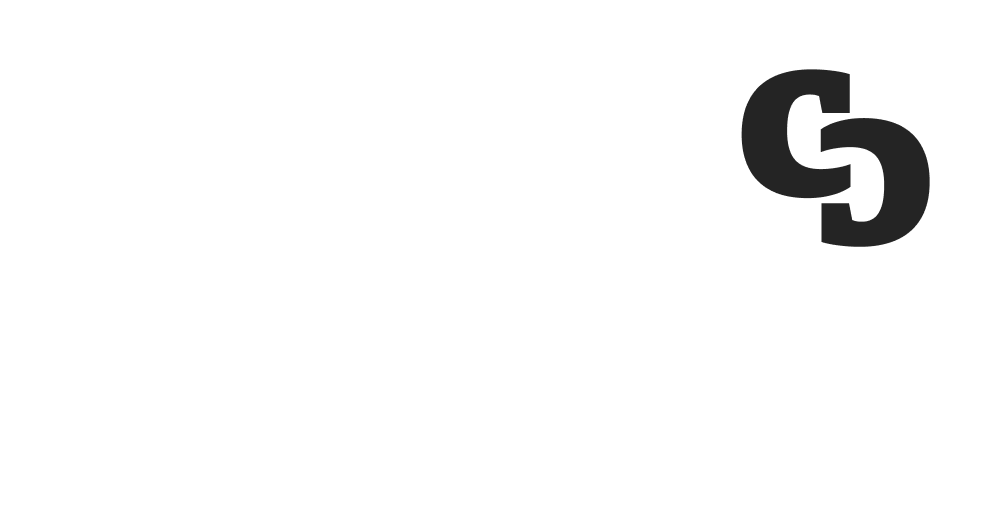 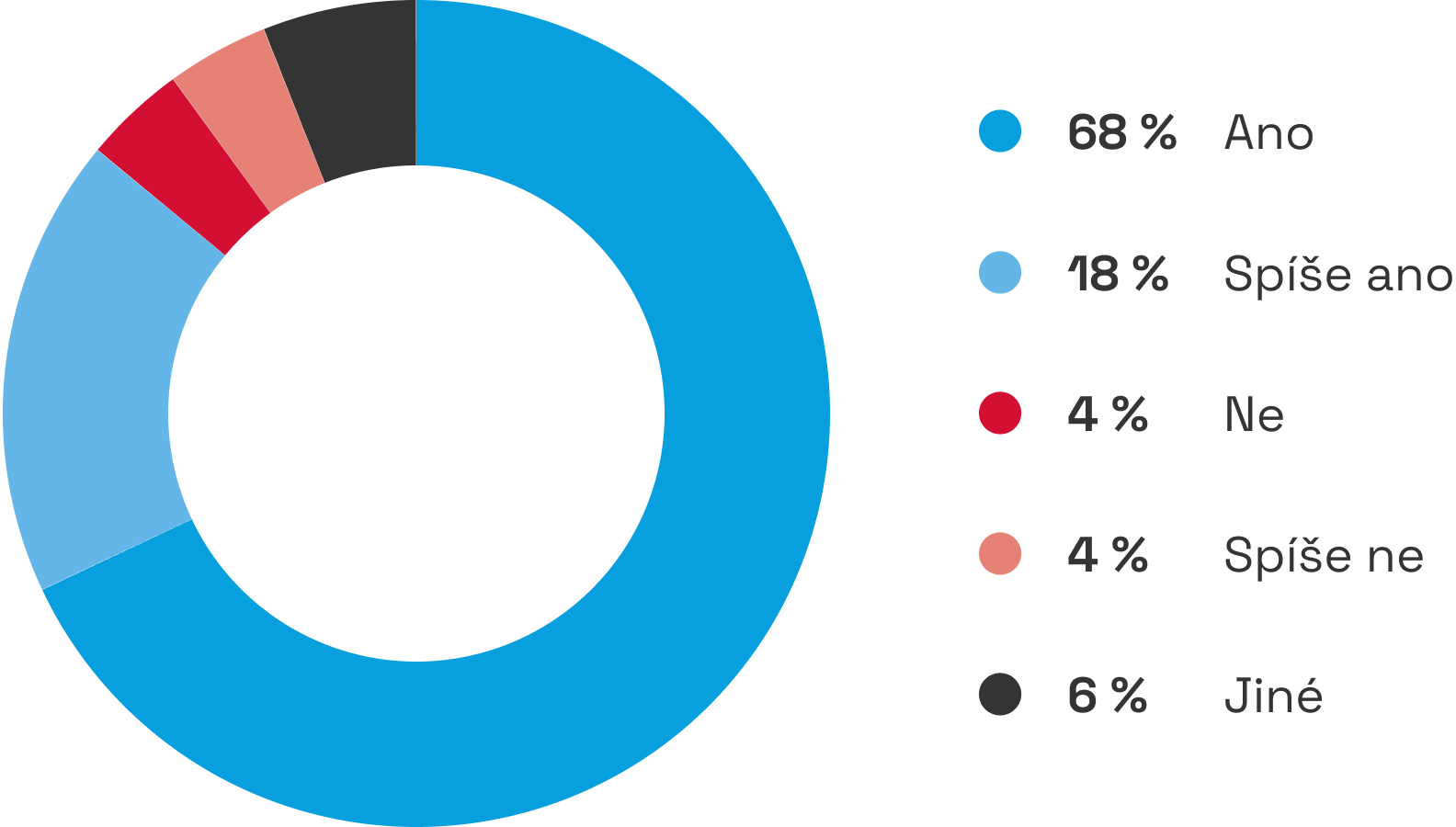 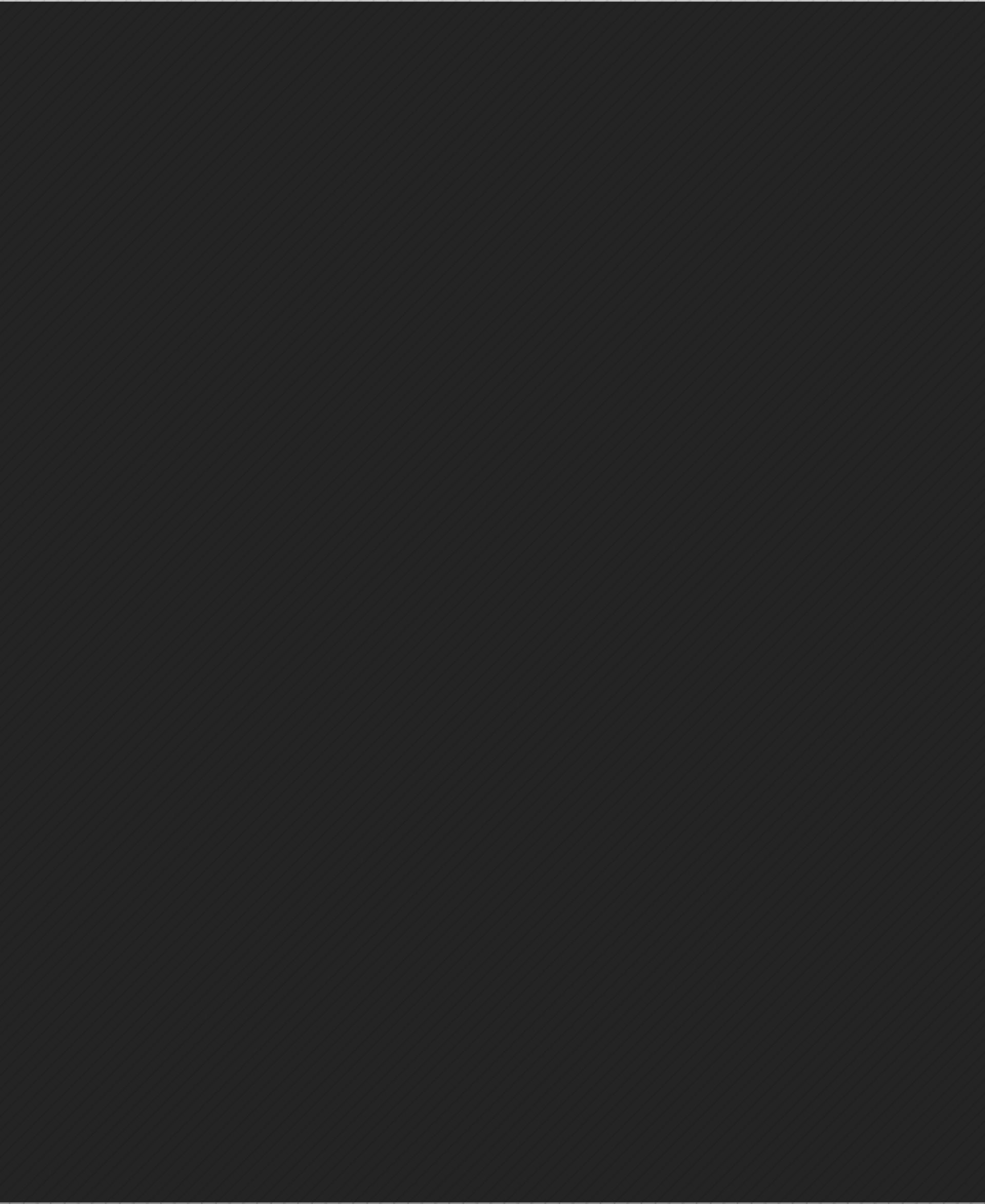 Zaznamenala Vaše obec problémy s následujícími systémy?
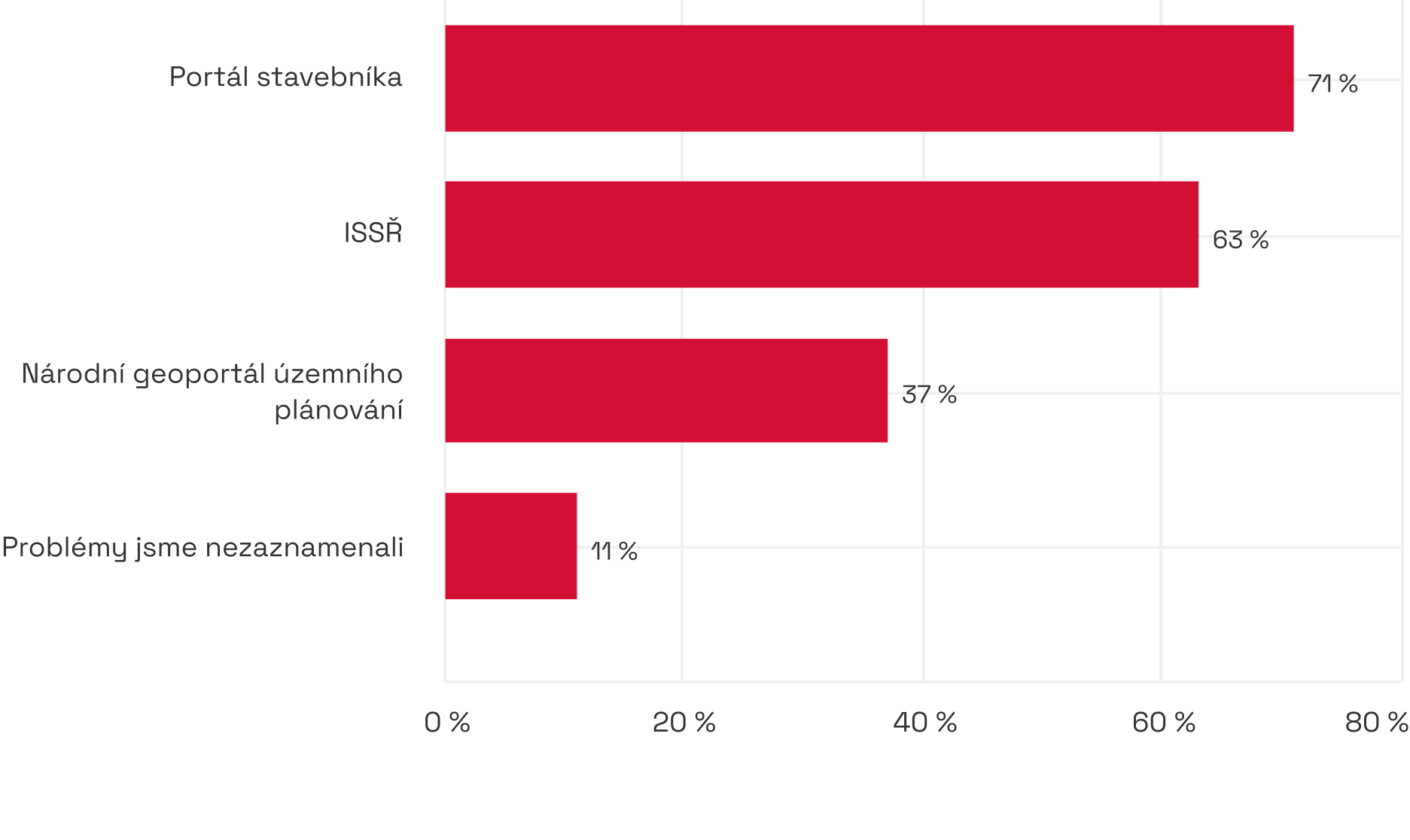 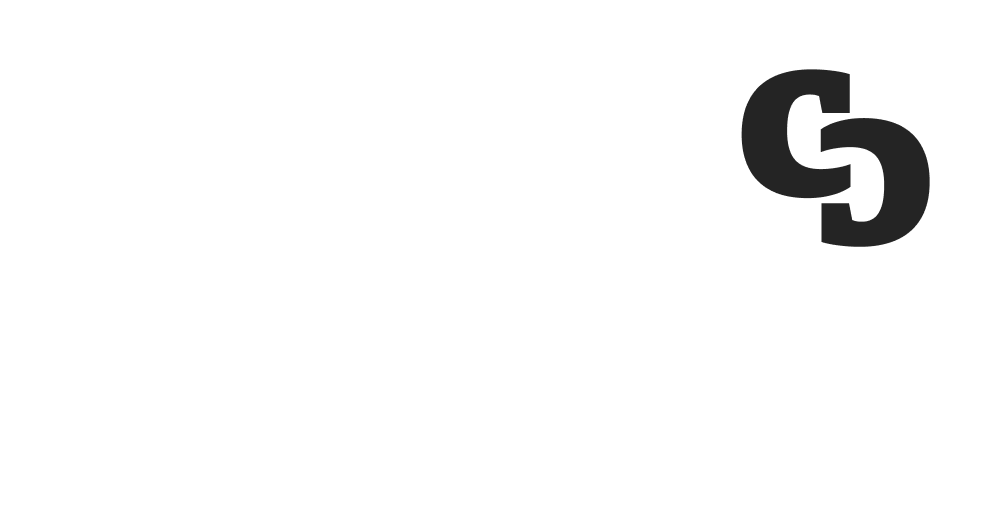 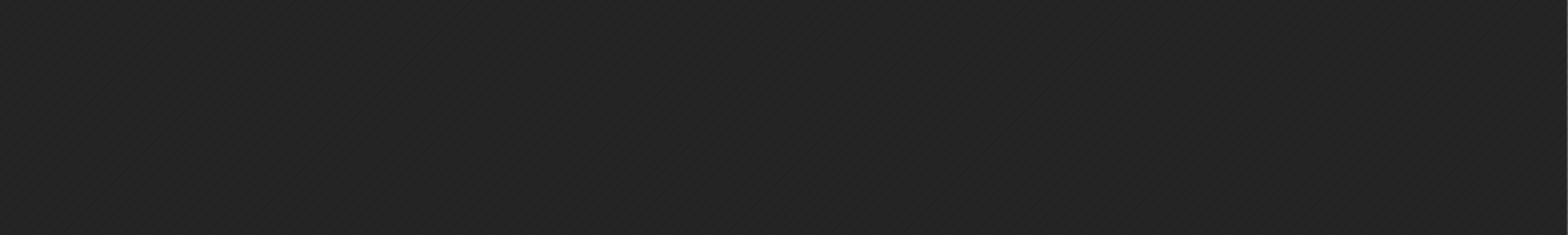 Má, podle Vás, stát podporovat výstavbu dostupného nájemního bydlení prostřednictvím dotací pro obce?
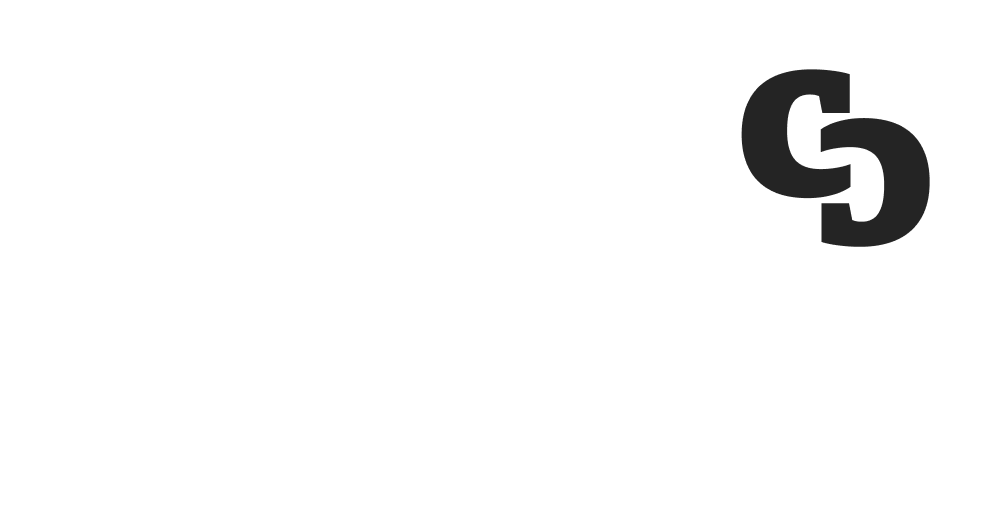 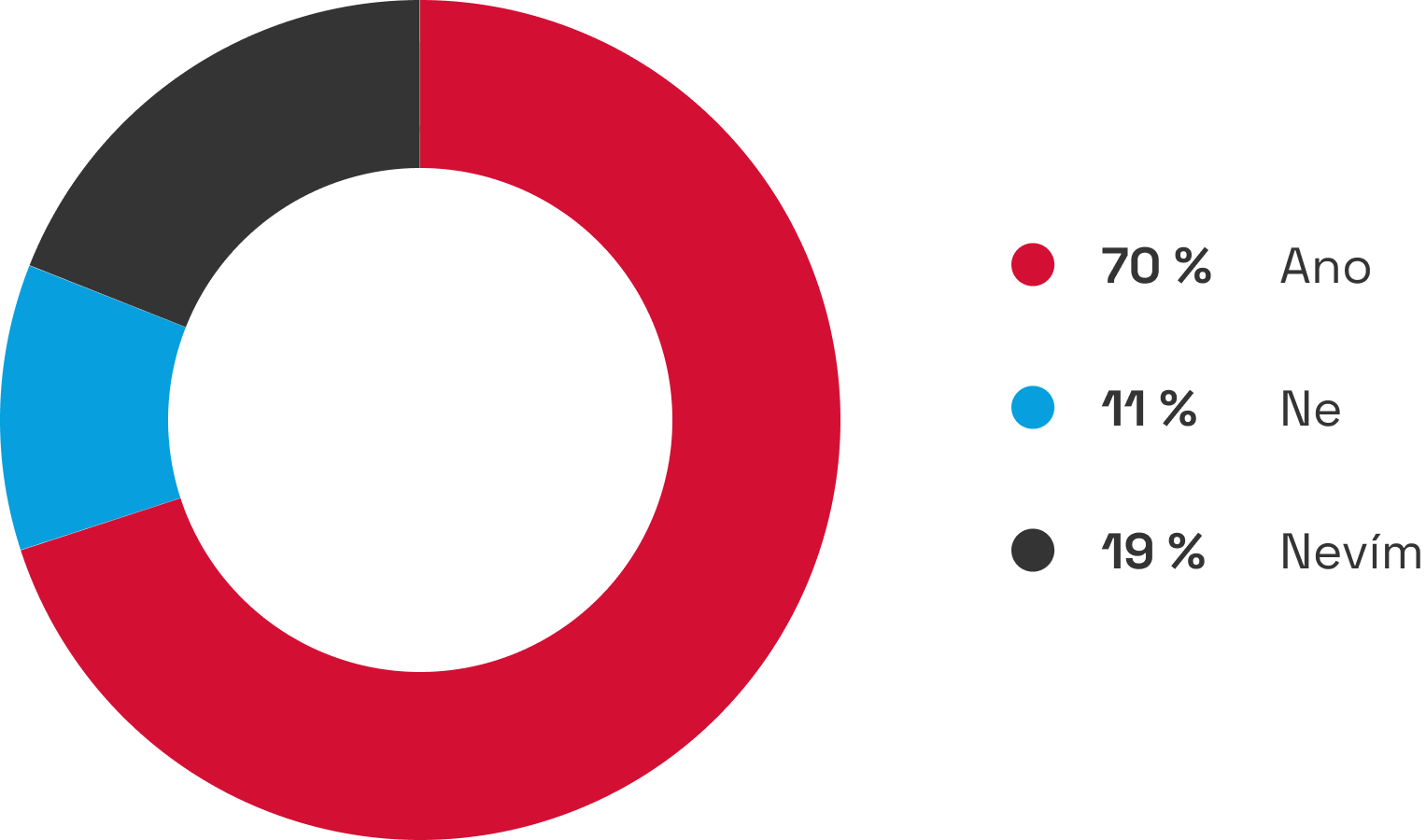 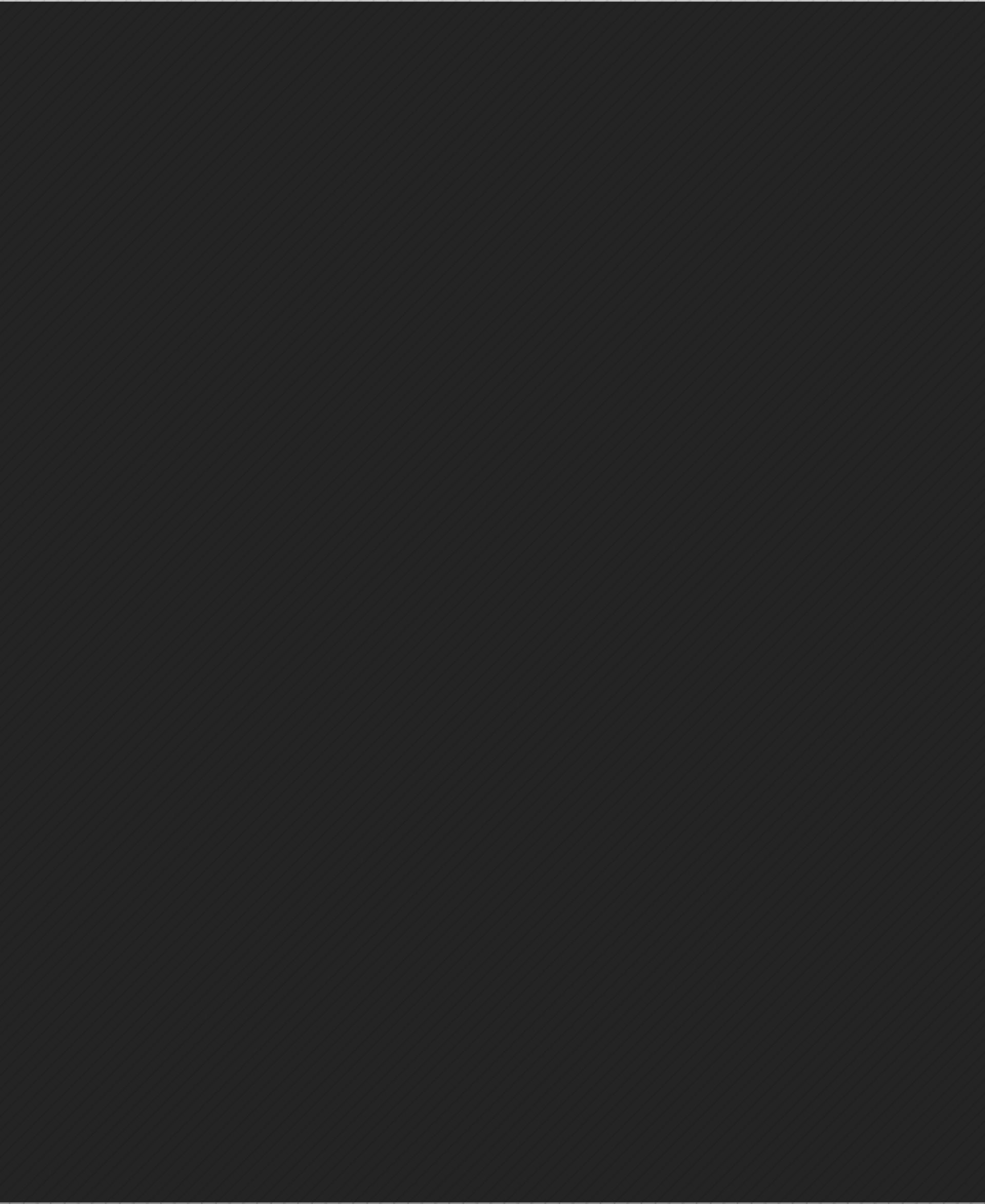 Program je koncipován jako 25 % dotace na výstavbu, opravy nebo koupi bytů, 65 % zvýhodněný úvěr a 10 % vlastní vklad. Jaké možnosti programu byste využili?
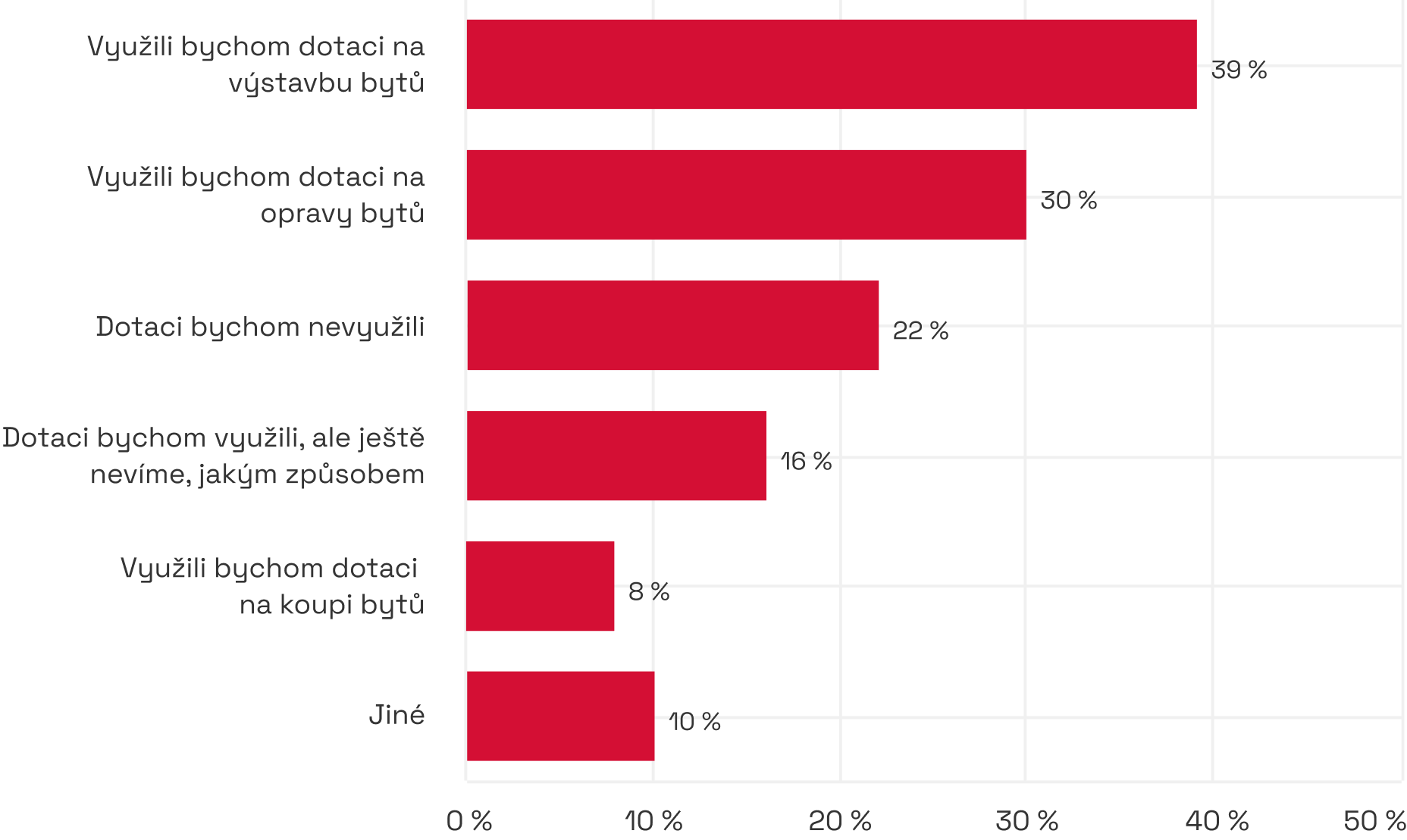 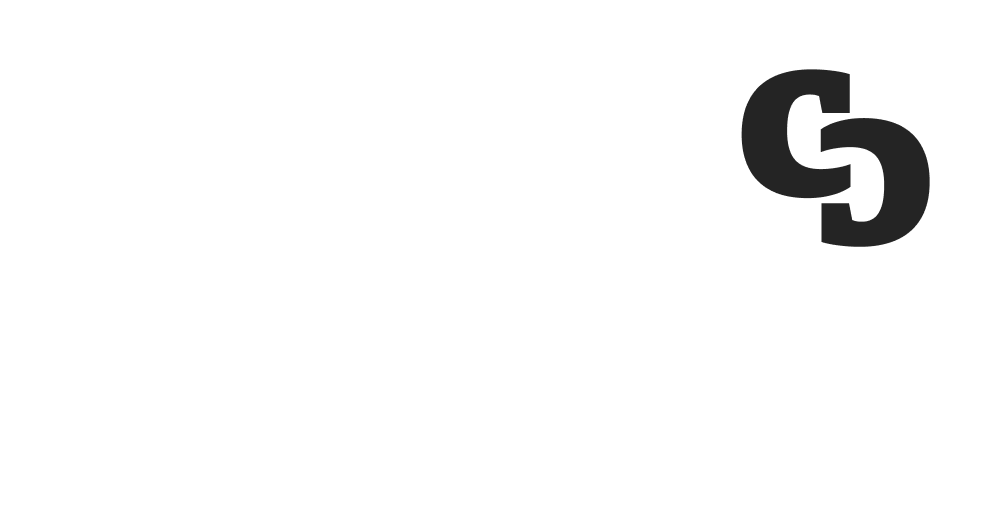 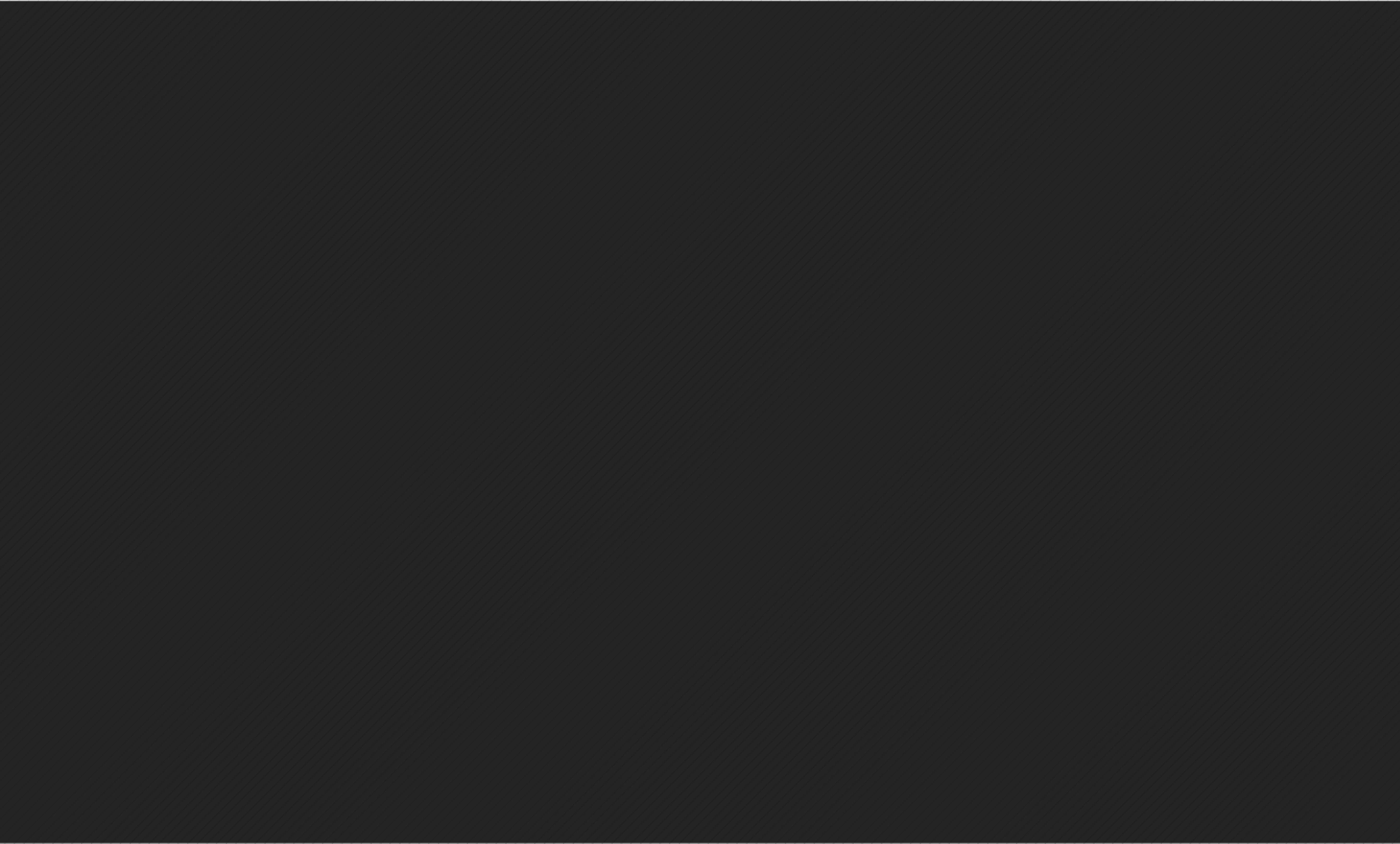 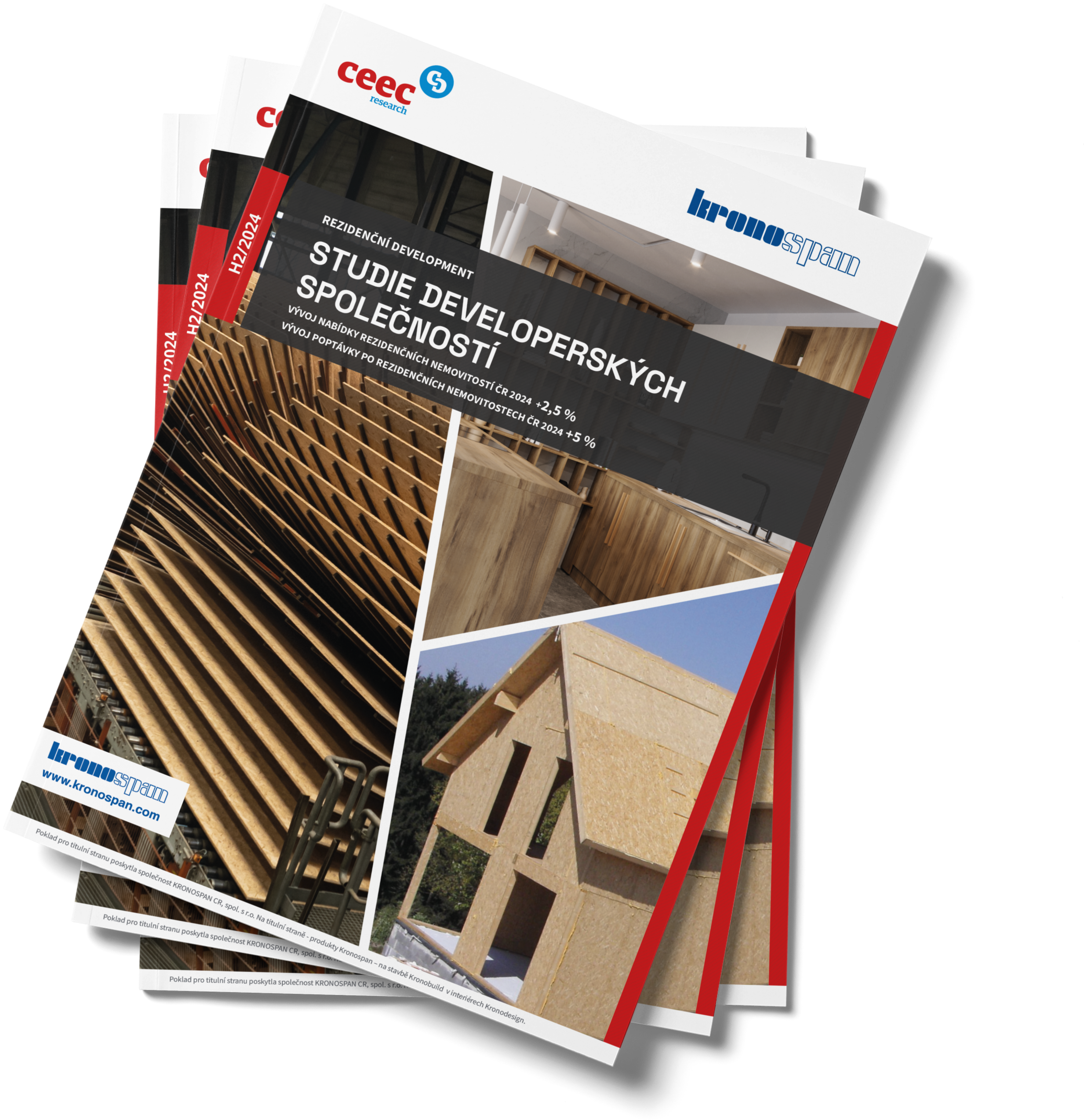 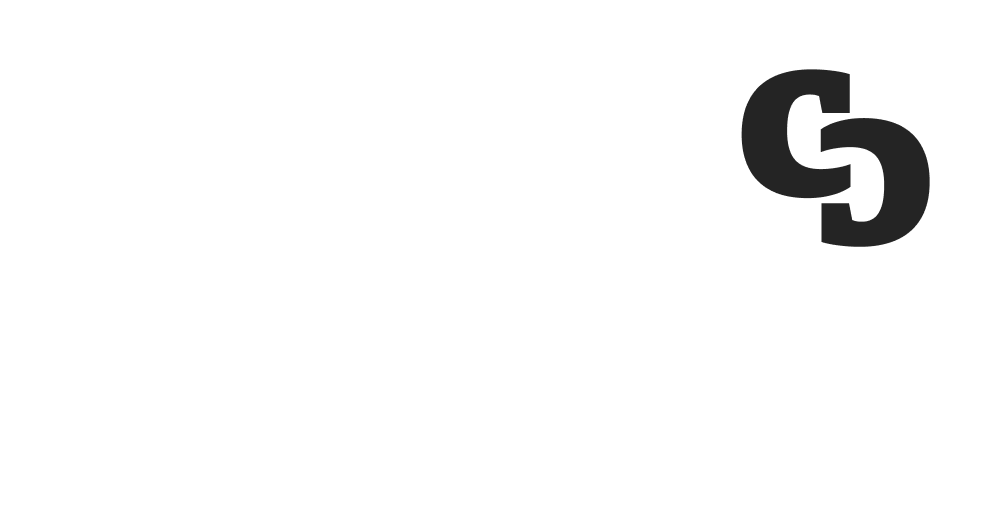 Děkuji za pozornost!